Manager Daily Workflow Step 2: Fuel Reconciliation
Agenda
Manager Daily Workflow – Step 2 - Fuel
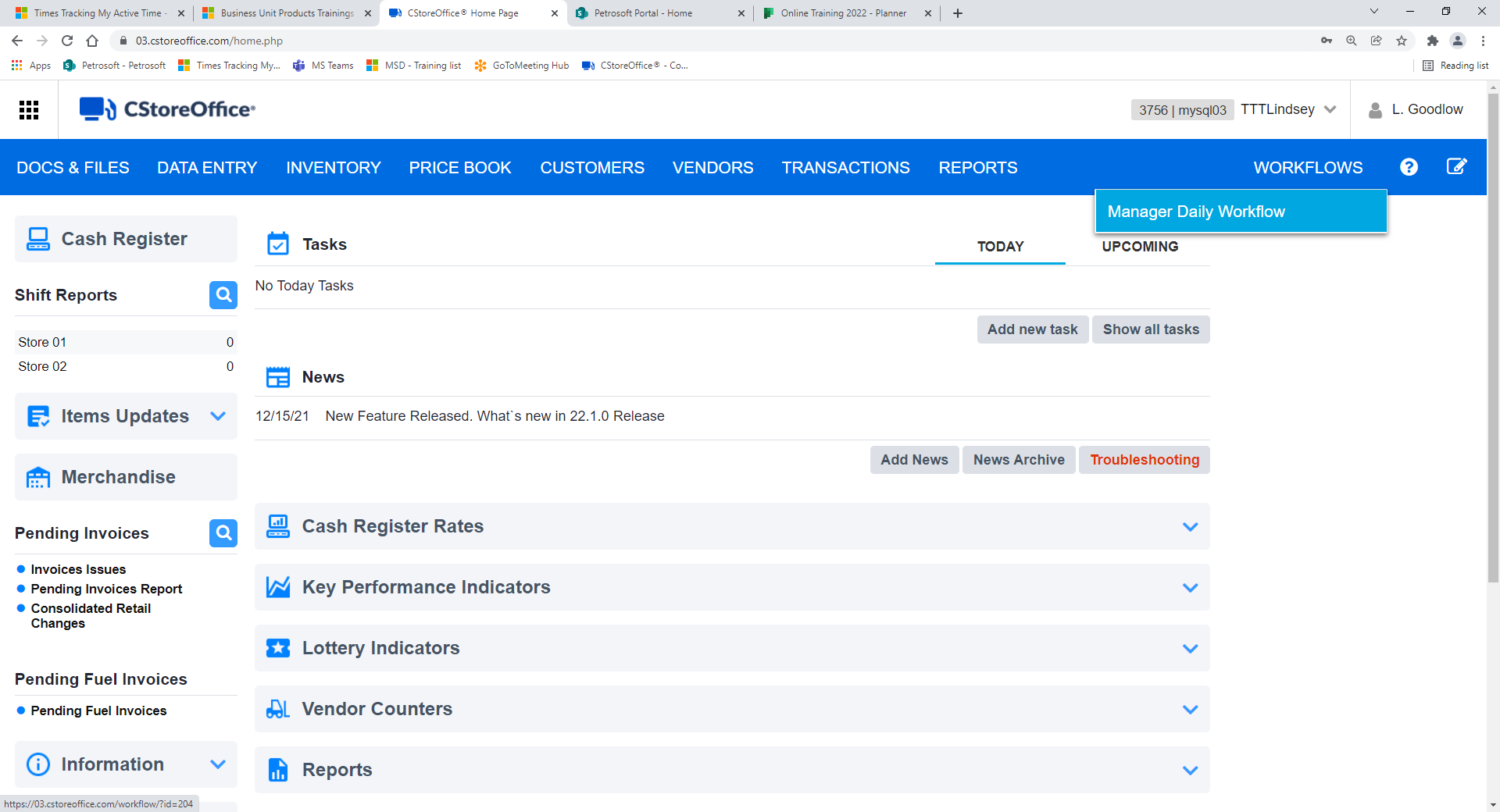 To access the Manager Daily Workflow from the CStoreOffice® homepage :
Hover over Workflows at the top right of the screen
Select Manager Daily Workflow
Manager Daily Workflow – Step 2 – Fuel Reconciliation
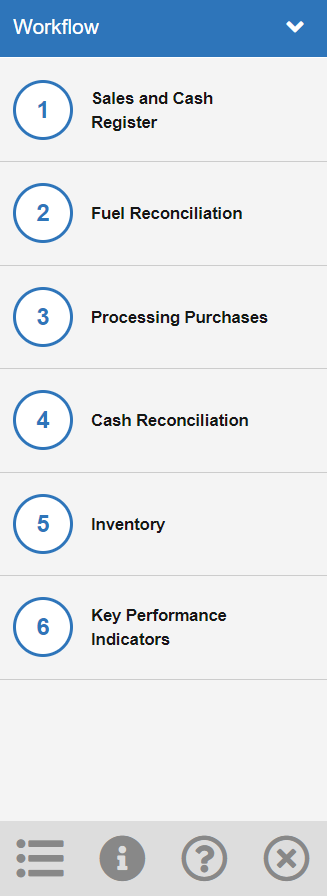 Click Step 2 – Fuel Reconciliation
MDWF: Fuel Reconciliation - BOL
Click Gasoline Invoices Entry
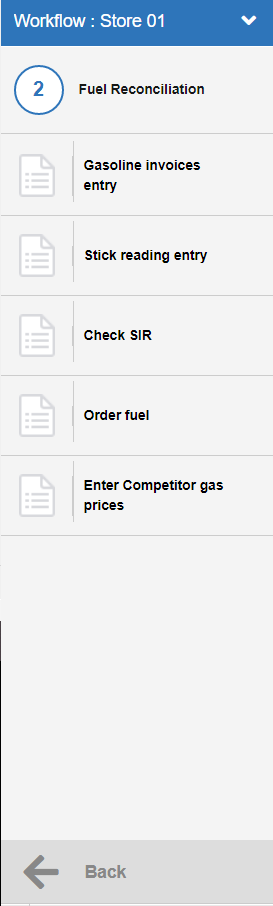 MDWF: Fuel Reconciliation - BOL
It will default to the Fuel Invoice screen
Click BOL
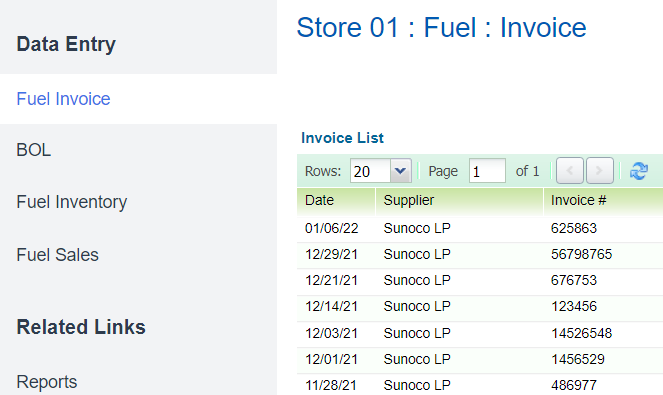 MDWF: Fuel Reconciliation - BOL
A list of previous BOL’s that have been entered will display
To create a new BOL:
Click Create BOL
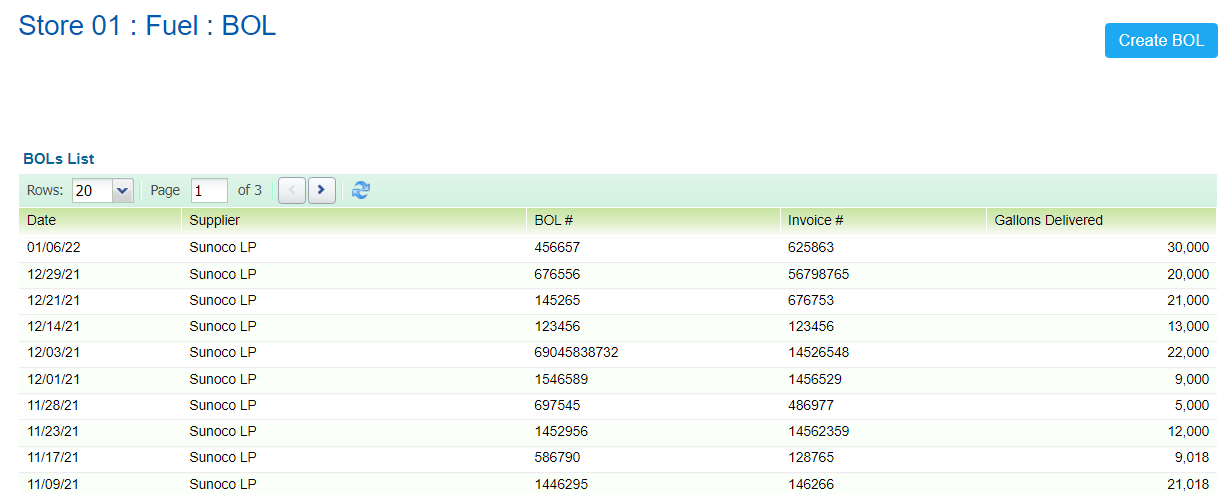 MDWF: Fuel Reconciliation - BOL
Select the correct date of delivery
Select the fuel supplier from the dropdown menu
NOTE: You must have your supplier listed as a fuel vendor in your Vendor’s List
Enter BOL Number
Click Add New to select the fuel product(s) that were delivered
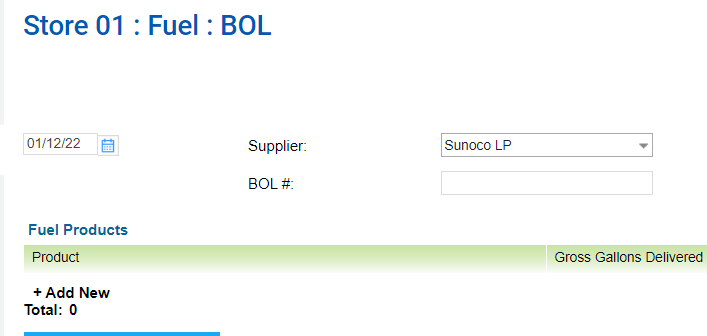 MDWF: Fuel Reconciliation - BOL
Click the dropdown menu
Select the grade of fuel that was delivered
NOTE: This list is specific to the grades of fuel sold at your station location
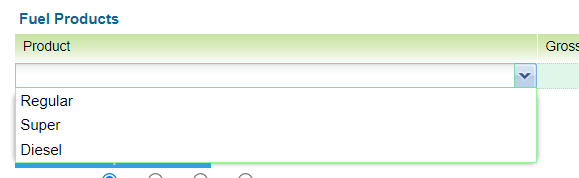 MDWF: Fuel Reconciliation - BOL
Click below “Gross Gallons Delivered”
Enter the gross gallons from the BOL
NOTE: This will reflect your local units of measure (Gallons, Liters, etc.)
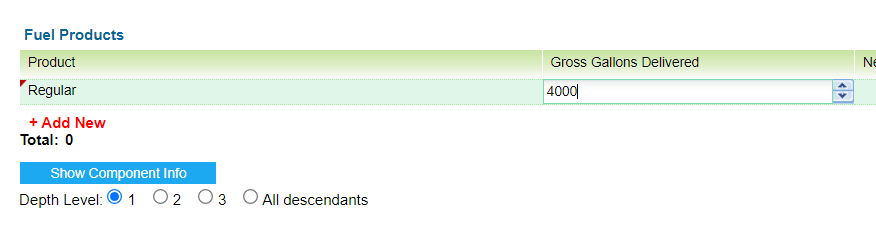 MDWF: Fuel Reconciliation - BOL
Click below “Net Gallons Delivered”
Enter the Net Gallons for the BOL
NOTE: This will reflect your local units of measure (Gallons, Liters, etc.)
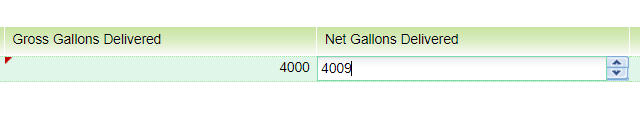 MDWF: Fuel Reconciliation - BOL
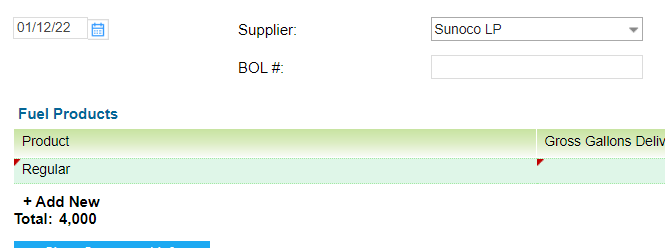 To enter additional grades of fuel from the same BOL:
Click Add New
MDWF: Fuel Reconciliation - BOL
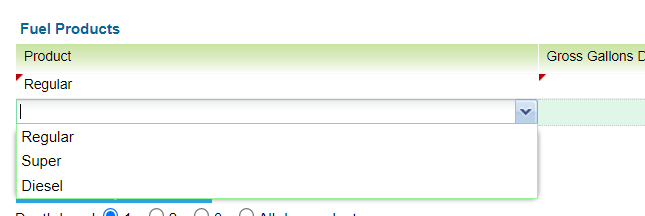 Click the dropdown menu
Select the additional grade of fuel that was delivered
MDWF: Fuel Reconciliation - BOL
Enter the Gross and Net Gallons from the BOL for the additional grade(s) of fuel
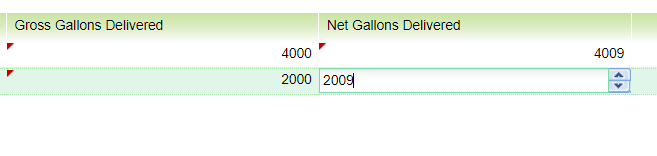 MDWF: Fuel Reconciliation - BOL
Once all grades of fuel delivered have been entered, be sure to delete any blank fuel product lines
Hover your mouse over the blank line
Click the Red X
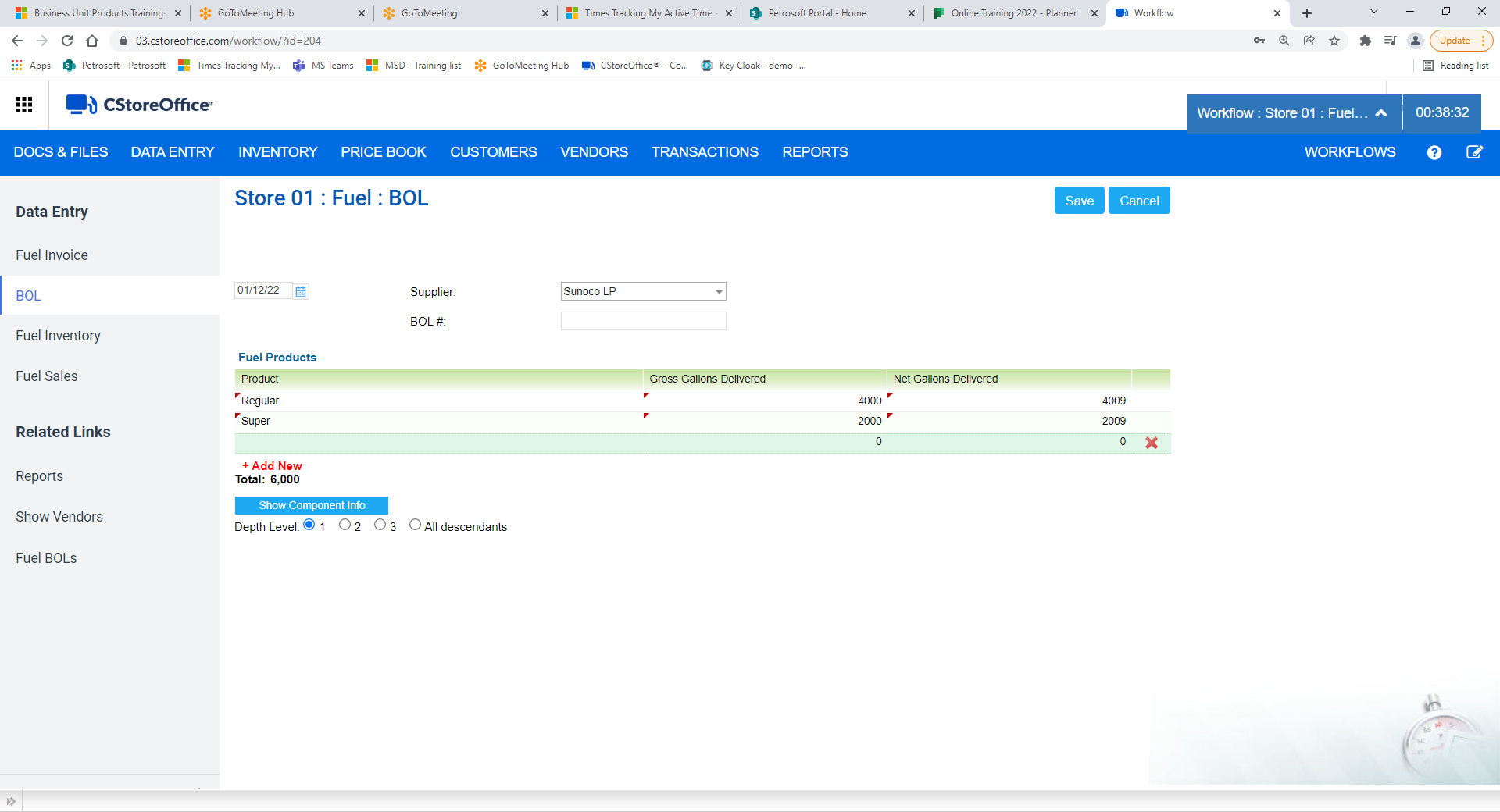 MDWF: Fuel Reconciliation - BOL
Click Save
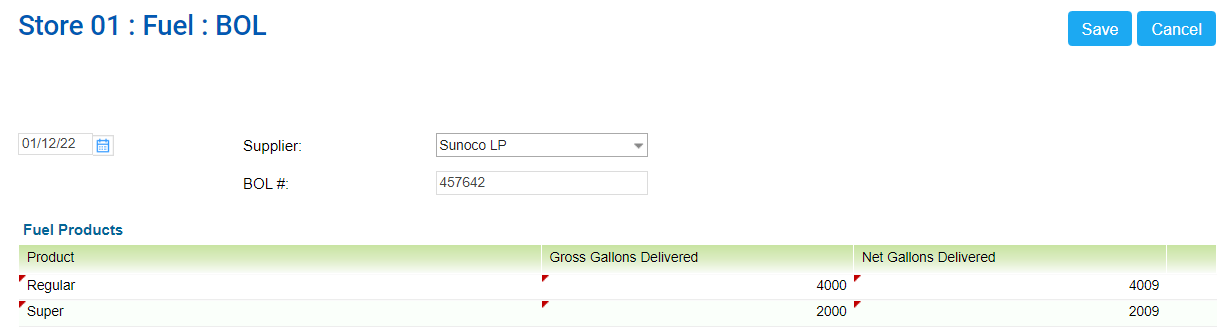 MDWF: Fuel Reconciliation - BOL
An Alert will be displayed:
Any changes to this BOL will be applied to the associated invoice.
A draft invoice will be created with the information that was entered for this BOL
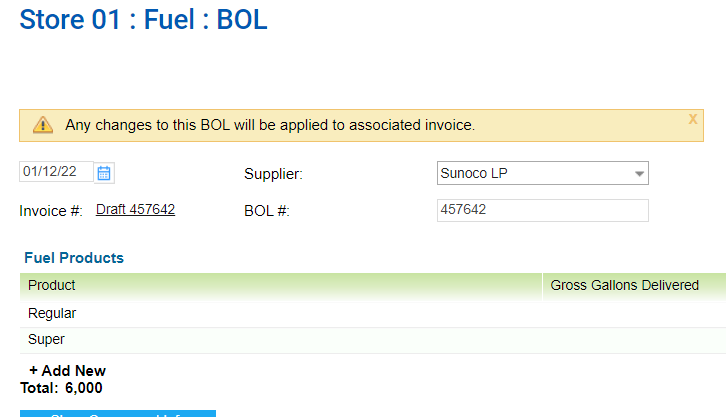 MDWF: Fuel Reconciliation – Invoice Entry
To access the Fuel Invoice screen:
Click Fuel Invoice
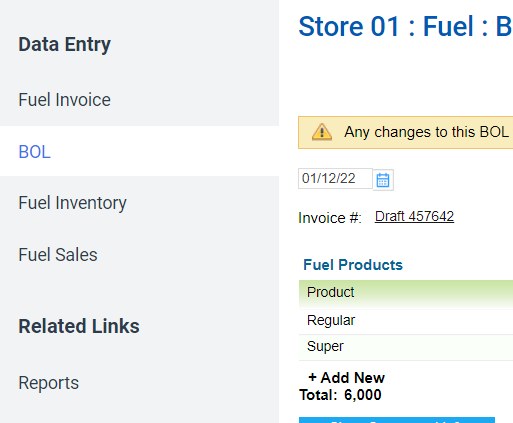 MDWF: Fuel Reconciliation – Invoice Entry
Double click the draft invoice line, that was created from the previous BOL
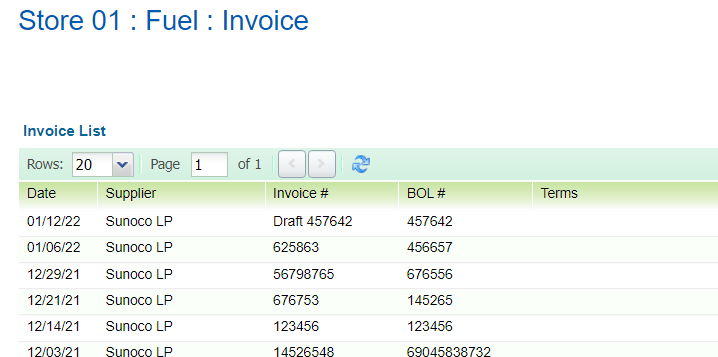 MDWF: Fuel Reconciliation – Invoice Entry
The draft invoice will have the information from the corresponding BOL pre-populated
Enter the correct Invoice Number
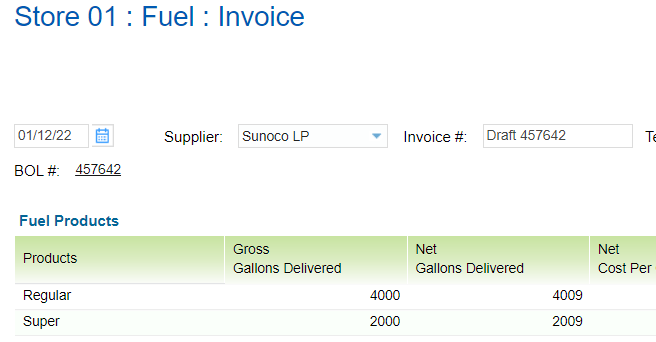 MDWF: Fuel Reconciliation – Invoice Entry
Enter the Net Amount charged for each grade of fuel that was delivered
NOTE: CStoreOffice® will do the math to calculate the net and gross cost per gallon
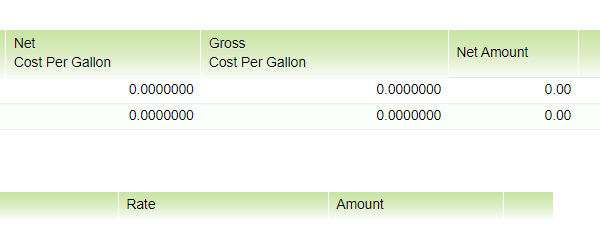 MDWF: Fuel Reconciliation – Invoice Entry
Taxes & Services – To add any taxes to the invoice:
Click Add New
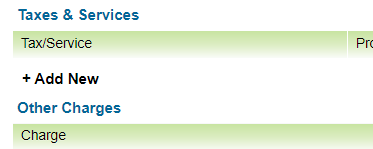 MDWF: Fuel Reconciliation – Invoice Entry
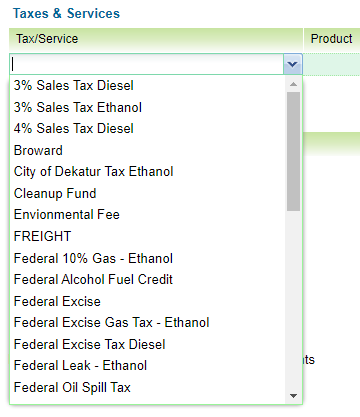 Click the dropdown arrow
Select a tax name from the list 
OR
Type in the name of your tax
MDWF: Fuel Reconciliation – Invoice Entry
Click below “Product”
Select the fuel product(s) that this tax applies to
NOTE: You may select multiple fuel products for each tax
The Quantity will auto-populate based on the fuel products selected
The Rate will auto-populate based on the amount that is entered
Type the dollar amount of this tax
Click Add New to add any additional taxes
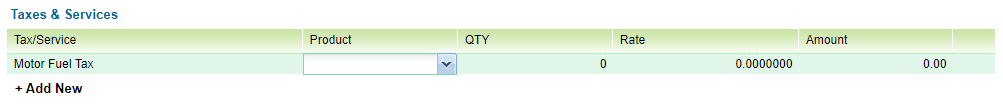 MDWF: Fuel Reconciliation – Invoice Entry
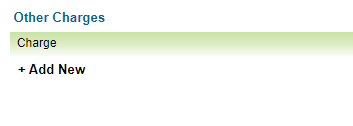 Other Charges – To add any additional charges associated with the fuel delivery:
Click Add New
MDWF: Fuel Reconciliation – Invoice Entry
Type the name of the other charge
Enter a quantity, if applicable
Enter a rate, if applicable
Enter the dollar amount of the charge
Click Add New to add any other additional charges
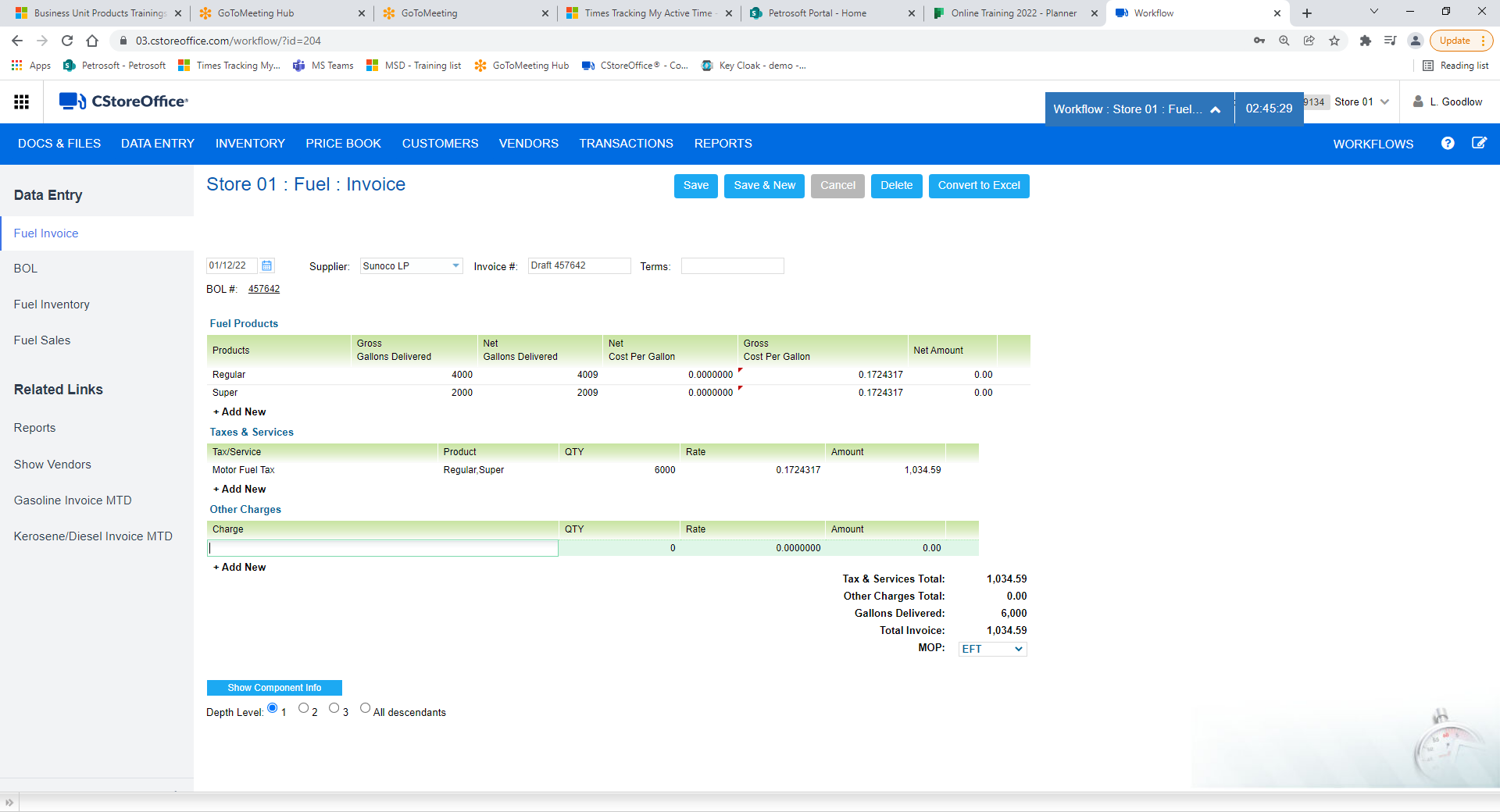 MDWF: Fuel Reconciliation – Invoice Entry
A summary of the charges on the invoice will populate at the bottom
Select your Method of Payment (MOP) from the dropdown menu
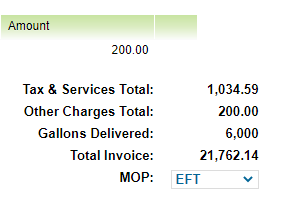 MDWF: Fuel Reconciliation – Invoice Entry
Click Save
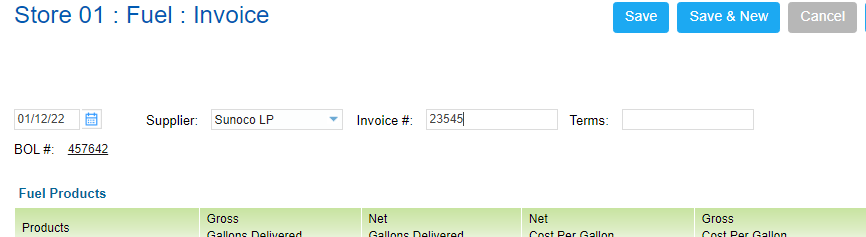 MDWF: Fuel Reconciliation – Stick Reading Entry
Click Stick reading entry
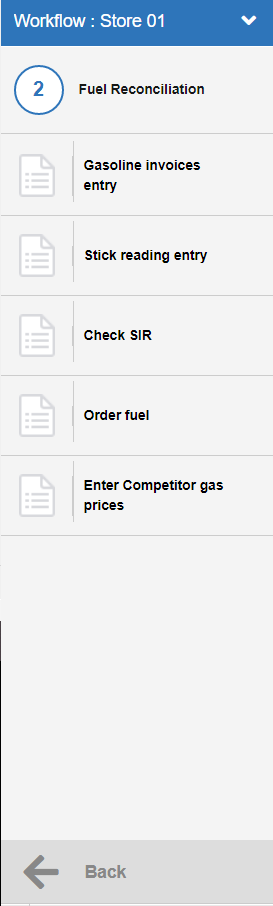 MDWF: Fuel Reconciliation – Stick Reading Entry
Click Stick reading entry
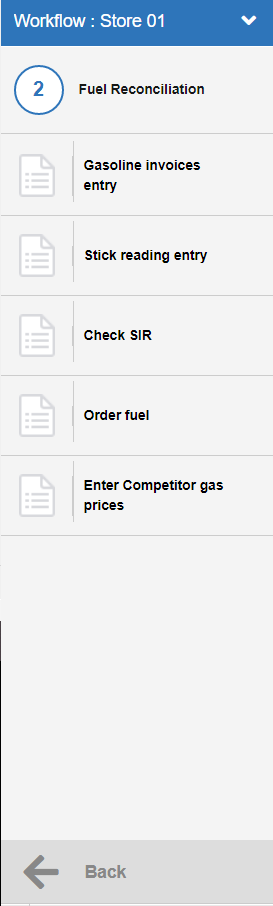 MDWF: Fuel Reconciliation – Stick Reading Entry
Products: Lists each fuel product stored in your underground tanks
Open: The ending stick reading from the previous day
Purchases: Any fuel deliveries that day
Subtotal: Open + Purchases
Sales: Gallons sold that day
Today’s ending book inventory: Subtotal - Sales
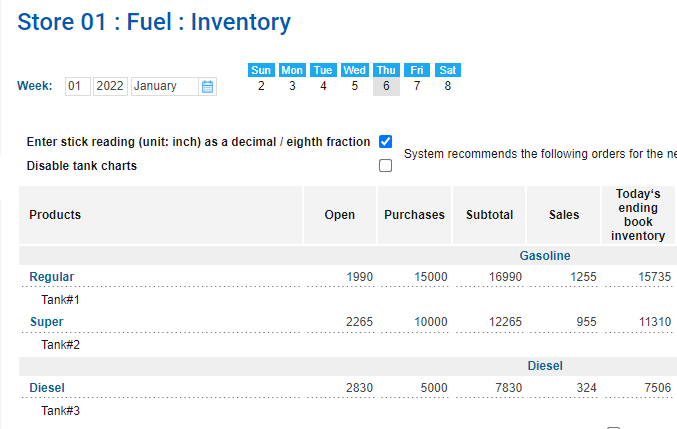 MDWF: Fuel Reconciliation – Stick Reading Entry
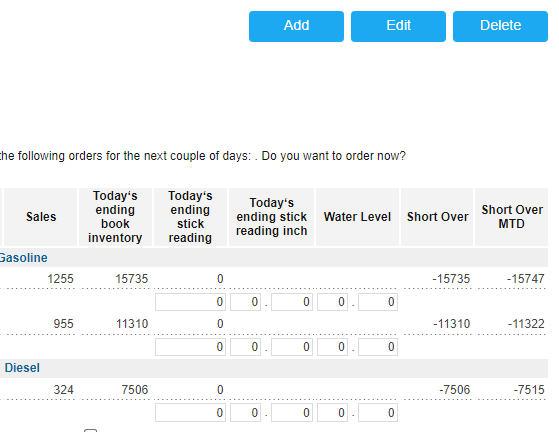 To Enter Stick reading (tank level reading from Veeder-Root):
Click Edit
Type reading for each grade of fuel in local units of measure (gallons, liters, etc.)
NOTE: ending stick reading inches and water level are optional
MDWF: Fuel Reconciliation – Stick Reading Entry
Click Save
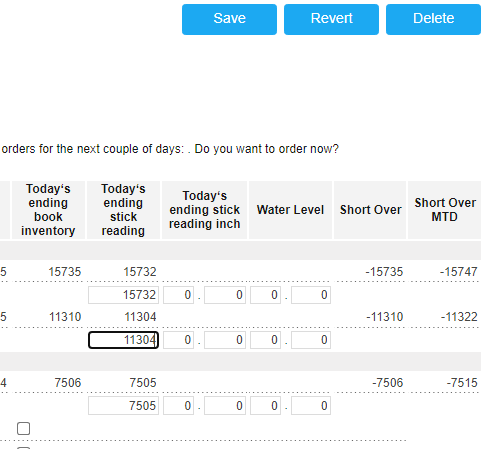 MDWF: Fuel Reconciliation – Stick Reading Entry
Short Over – Over short in local unit of measure (gallons, liters, etc.) for that day
Short Over MTD - Over short in local unit of measure (gallons, liters, etc.) Month-To-Date
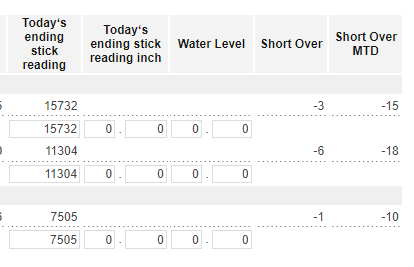 MDWF: Fuel Reconciliation – SIR (Statistical Inventory Reconciliation)
Click Check SIR
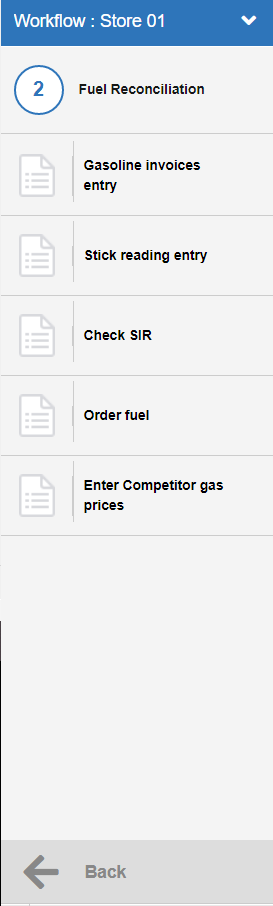 MDWF: Fuel Reconciliation – SIR (Statistical Inventory Reconciliation)
The SIR (Statistical Inventory Reconciliation) for all Products report displays daily over/shorts for fuel gallons based on sales, deliveries and stick readings per grade of fuel at each location. It also displays water levels, if entered.
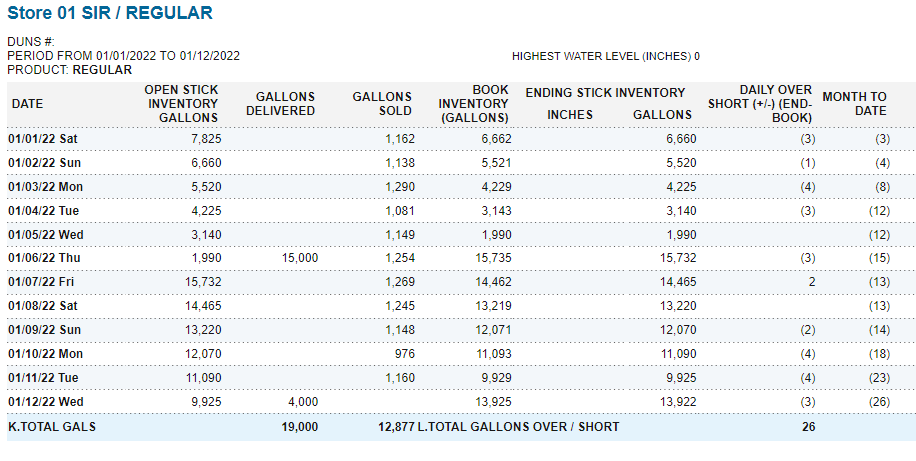 MDWF: Fuel Reconciliation – SIR (Statistical Inventory Reconciliation)
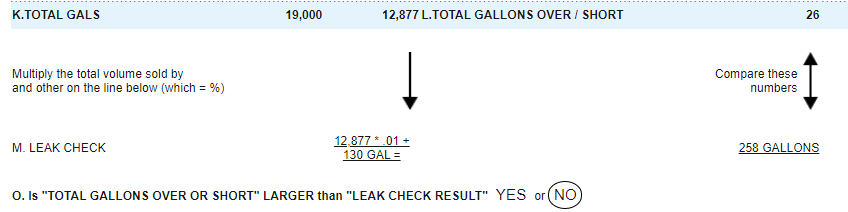 The MTD over/short is compared to the legal leak Test calculation
For each fuel grade, at the end of the report table, you can view on of the following circled statements:
NO – The total gallons over/short is less than the leak test result. No leak detected.
YES – Immediate investigation is required
MDWF: Fuel Reconciliation – SIR (Statistical Inventory Reconciliation)
There are 3 data entry errors that would cause YES to be circled:
BOL entry error – ex. BOL is missing, understated, overstated, or entered under wrong fuel grade
Fuel sales that are not pulled over (ensure all shifts have been accepted)
Wrong Stick reading entered
NOTE: If none of these issues are discovered, you might have a leak and fuel is leaking into the ground
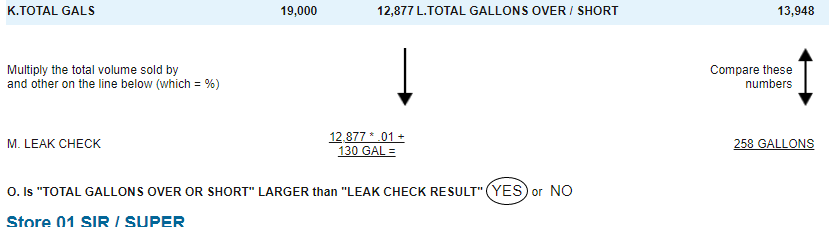 MDWF: Fuel Reconciliation – SIR (Statistical Inventory Reconciliation)
Scroll down to check the Leak Test Calculation results for each grade of fuel
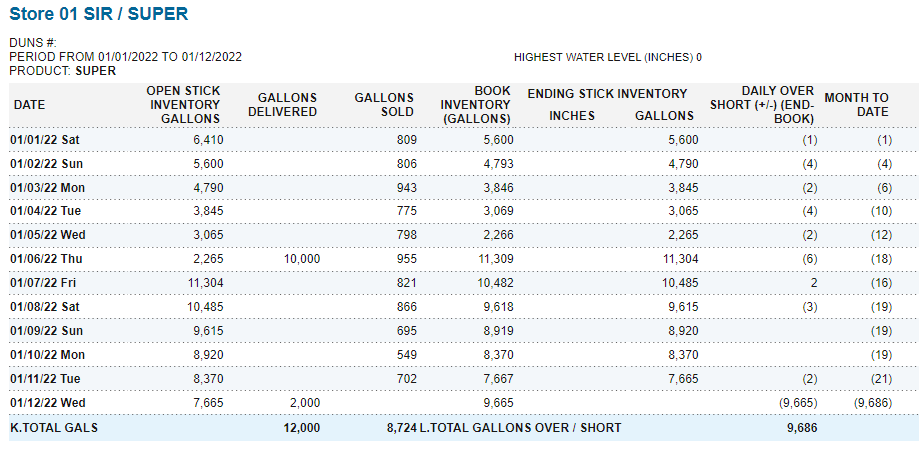 MDWF: Fuel Reconciliation – Fuel Ordering
Click Order Fuel
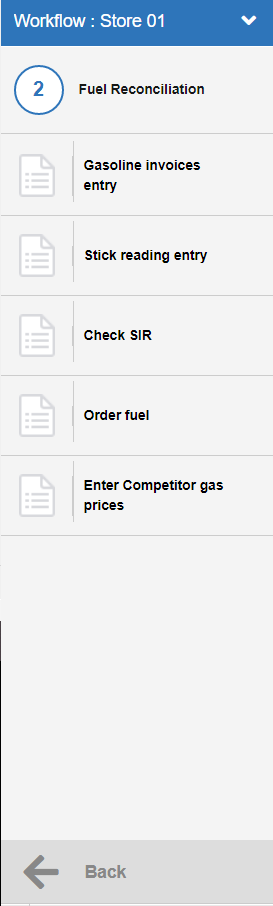 MDWF: Fuel Reconciliation – Fuel Ordering
The Order Gasoline report provides the prediction on the gasoline purchases for the upcoming 4 weeks for the selected station.
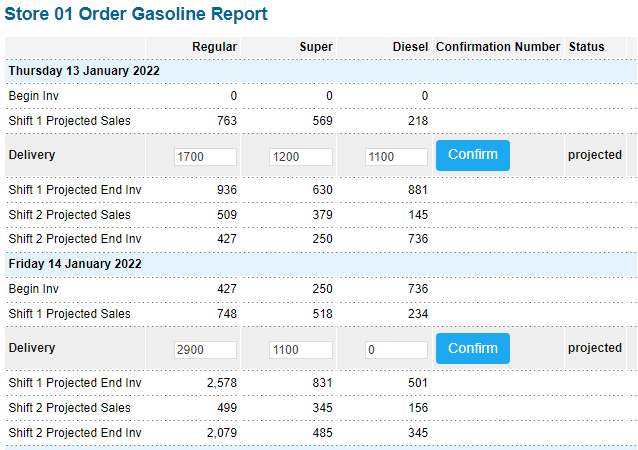 MDWF: Fuel Reconciliation – Competitor Pricing
Click Enter Competitor gas prices
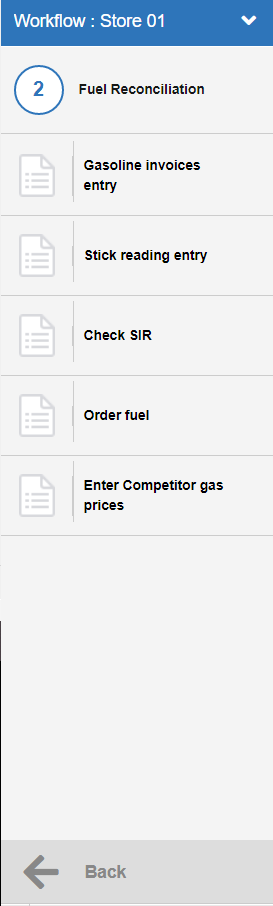 MDWF: Fuel Reconciliation – Competitor Pricing
To add a new competitor to the list:
Click Add Competitor
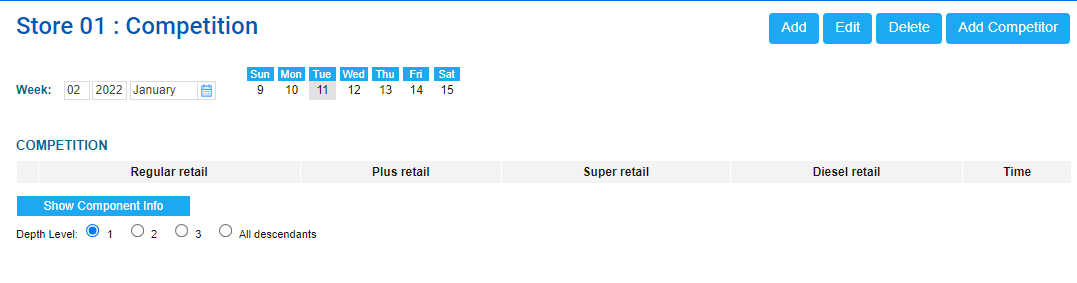 MDWF: Fuel Reconciliation – Competitor Pricing
Enter the name of your Competitor
NOTE: All other fields are optional
Click Save & Close

Repeat for each competitor you wish to track
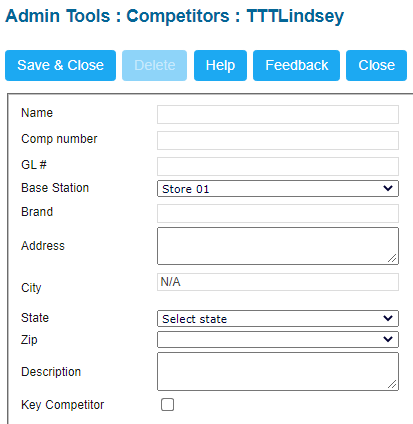 MDWF: Fuel Reconciliation – Competitor Pricing
To input competitor’s pricing:
Click Edit
Enter competitor’s price for each grade of fuel
Enter time price was recorded, if desired
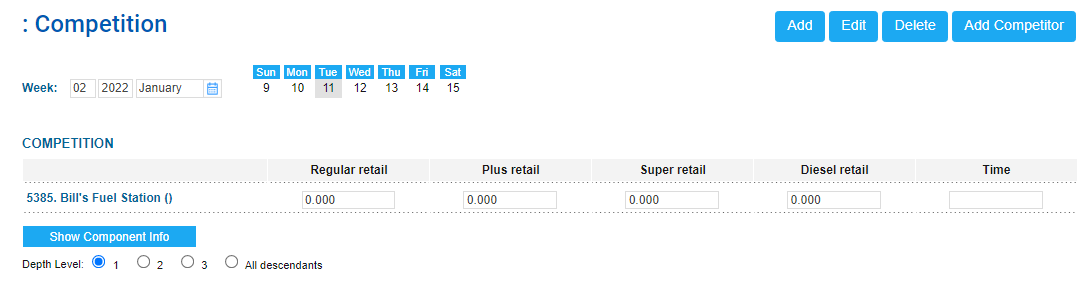 MDWF: Fuel Reconciliation – Competitor Pricing
Click Save
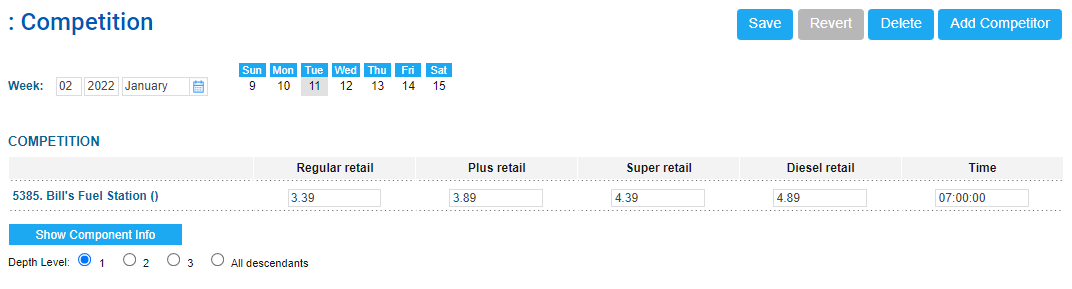 THANK YOU!
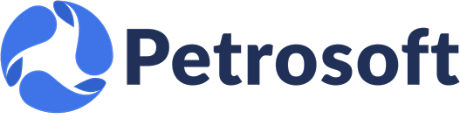 [Speaker Notes: Say:  Thank you for your time.  Does anyone have any questions?
Do:  Respond to questions.
Do: <End Meeting>]